Explicit Instruction
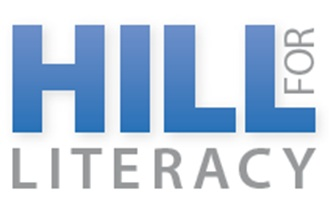 Explicit Instruction
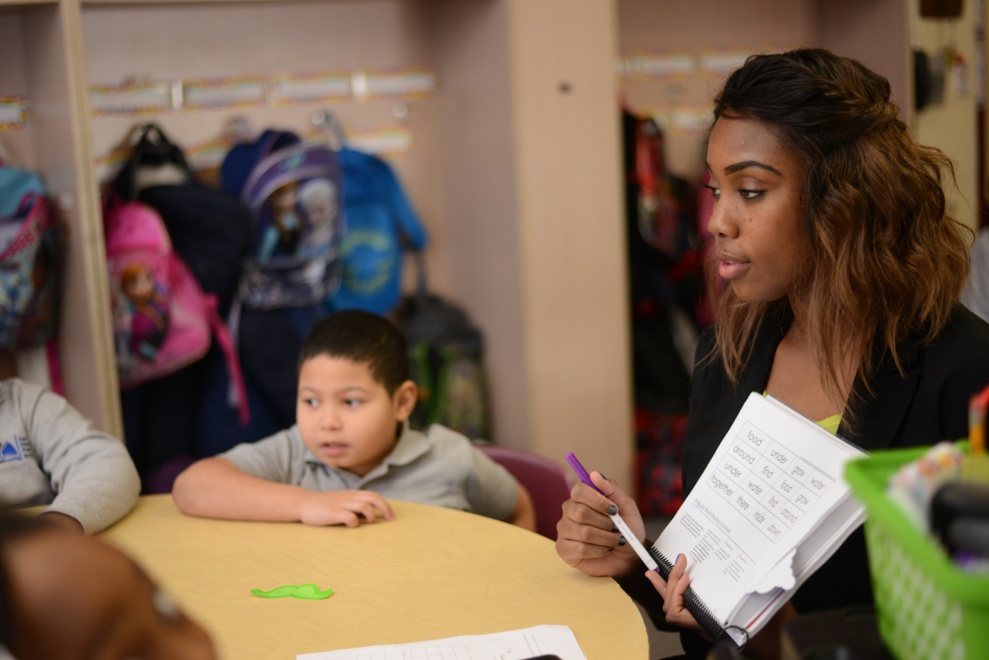 “America’s future walks 
through the doors of 
our schools everyday.”
  
-Mary Jean LeTendre
www.HILLforLiteracy.org
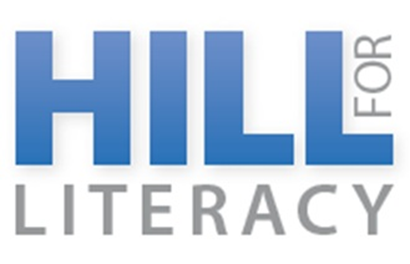 Explicit Instruction IS…Direct, Clear, Effective
Systematic, engaging, and success oriented. 

Uses clear and consistent language to reduce confusion and prevent misunderstanding.

Follows the ‘I Do, We Do, You Do’ model; instructional tasks are fully explained and modeled for students before students are asked to put them into practice themselves.
[Speaker Notes: The effectiveness of explicit instruction has been validated again and again in research involving both general education and special education students. While it has proven to be very helpful for normally progressing students, it is essential for students with learning challenges. Explicit instruction is absolutely necessary in teaching content that students could not otherwise discover.

“Studies that take into account all the available evidence on teacher effectiveness suggest that students place with high-performing teachers will progress 3x as fast as those placed with low-performing teachers.” Barber & Mourshed, 2007

Teacher presentation of new material
Teacher modeling 
A step by step process to show students the pathway to success

(https://explicitinstruction.org/  
Baker, Gersten, & Lee, 2002; Biancarosa & Snow, 2004; Gersten et al., 2009; National Reading Panel, 2000; Swanson, 2000; Vaughn, Gersten, & Chard, 2000).]
Explicit Instruction Graphic
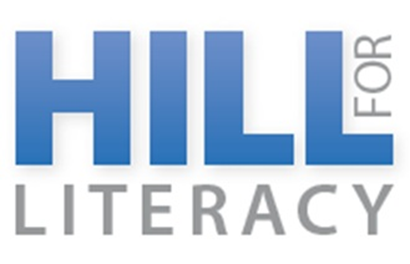 Cognitive Planning
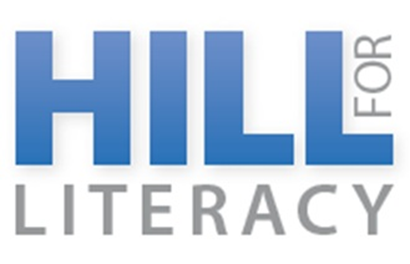 Cognitive Planning:
       Focus on Critical Content
WHAT to teach… Big Ideas
Big ideas are: 
the fundamental concepts and principles that facilitate the most efficient and broadest acquisition of knowledge
Big ideas focus attention on:
the most relevant aspects of a content area and function as anchoring concepts
[Speaker Notes: Do we need this slide? DUPLICATE SLIDE 12]
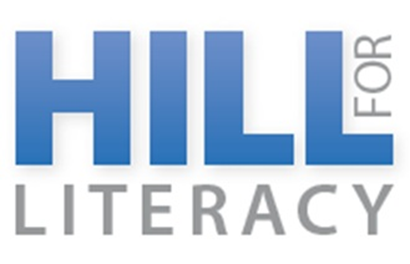 Cognitive Planning:Focus on Critical Content
What makes a Big Idea a Big Idea?

A Big Idea is:
Predictive of reading acquisition and later reading achievement
Something we can teach and measure
Something that has an enormous impact on outcomes for children if/when we teach it






Not every idea is a BIG idea!
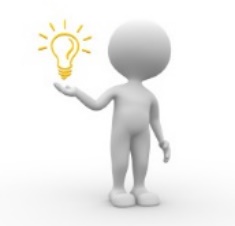 PA !!!!!
Working Memory?
Letter Naming ?!
Coyne, M., February 2015
[Speaker Notes: As I was determined one of the first things that I discovered was about phonological awareness. I learned through a literature review that rhyming, under the phonological awareness umbrella, was not as critical as other phonological awareness skills. As such, it got me thinking. If this was the case about rhyming, could it be that not all of the elements on that rope are of equal importance?  Then I learned of this concept of “Big Ideas that came out of the University of Oregon.”

What makes a big idea a big idea?
3 things that are predictive of language acquisition and later reading achievement (working memory, letter naming, phonological awareness)
5 big ideas are teachable and measurable: working memory: we can measure it, but not teach it. Now we are down to 2 big ideas. 
There is one more criterion: It needs to have an immense impact on reading for students. Phonological awareness can CHANGE BRAINS.
Teaching letter names alone is not enough. It doesn’t change outcomes for kids.
Not every skill on the rope is a big idea.

Big Ideas synthesize things…
Bullet #1 – Working Memory, Letter Naming, PA
Bullet #2 – Letter Naming, PA, Working Memory
Bullet #3 – PA, Letter Naming, Working Memory

Ex: Working memory – is predictive but can’t be taught.  We can compensate for it.
LNI vs LSI – both predictive but only LSI has an impact on outcomes.]
Essential Phonological Awareness Skills
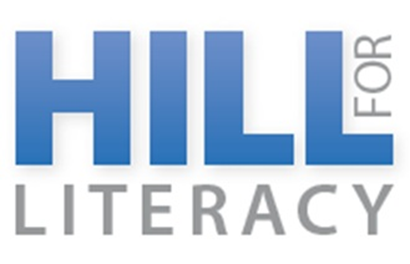 Essential Phonological Awareness Skills
“Big Ideas”

Blending at the phoneme level
 Putting individual sounds together to make a spoken word

	/fff/ - /iii/ - /nnn/   		fin

Segmenting at the phoneme level
 Pulling individual sounds apart in a spoken word

	fin		/fff/ - /iii/ - /nnn/
Coyne,M., February 2015
Scaffolded Instruction
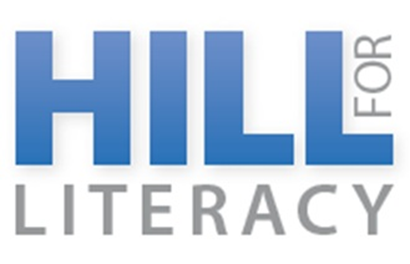 Scaffolded Instruction
Students with intensive learning needs require substantial supports to gain cognitive access to the complexities of information.
Instructional scaffolding is support that teachers and materials provide learners during instruction.
Scaffolds are mediated by the specific needs of the learner and are gradually withdrawn once mastery is demonstrated so that students can begin to apply skills independently.
[Speaker Notes: Where are we here?  Are we following slide]
Scaffolded Instruction-2
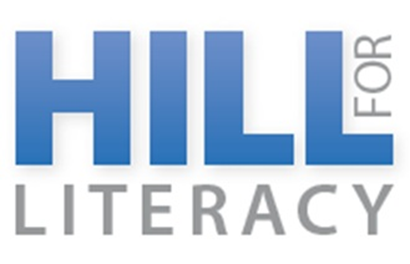 Scaffolded Instruction
Systematically introduces concepts and skills, beginning with easier tasks and progressing to more difficult ones.
Careful and intentional example selection:
Introduction/ Guided Practice/ Independent Practice
Reinforces and builds on previously taught and learned information. 
Introduces a manageable amount of information at a time and separates potentially confusing concepts.
Includes material supports such as graphic organizers, procedural facilitators, and concrete manipulatives.
Explicit Instruction is: Graphic
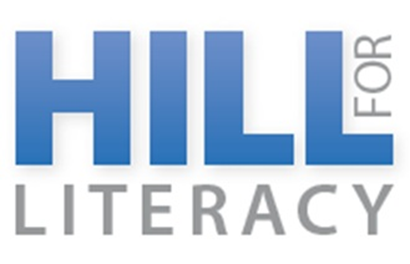 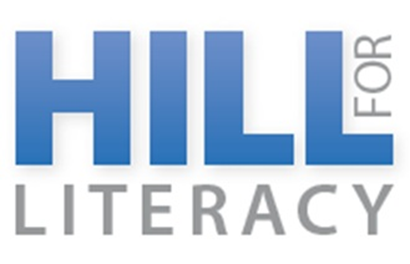 Explicit & Scaffolded Instruction
Mastery
TEACHER
Prompts
(Physical, Verbal, Visual
Prompts are Faded)
Corrective/
Affirmative
Feedback
(Tell, Remind)
Unprompted
Practice
(You Do It)
Modeling
Demonstrations
(Show & Tell)
Prompted 
Practice
(Tell, Ask, Remind)
Students
Involved in Model
( Active, Verify, Rehearse)
Explicit Instruction
STUDENT
(Pearson & Gallagher, 1983; Archer & Hughes, 2011)
[Speaker Notes: Notes from Beth: I really like this graphic!]
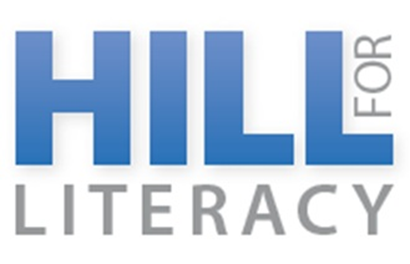 Instructional Needs of Struggling Readers
“… Although some children will learn to read in spite of incidental teaching, others never learn unless they are taught in an organized, systematic, efficient way by a knowledgeable teacher using a well-designed instructional approach.” (Moats, 1999)
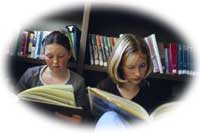 [Speaker Notes: Rationale for why we need explicit instruction.]
Instructional Perspective on Teaching and Learning
Instructional Perspective on Teaching and Learning
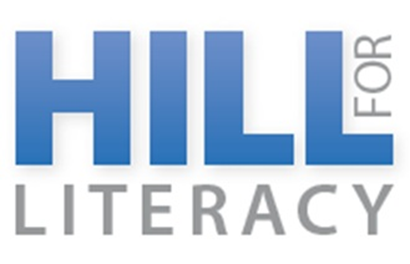 Two very different questions:
“What is it about this student that makes her unable to learn?”
1.
“What is it about this instruction that makes this student unable to learn?”
2.
Explicit Instruction is Active & Engaging
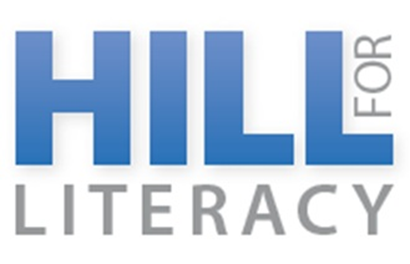 Explicit Instruction is Active & Engaging
Frequent responses are elicited.
Student performance is carefully monitored.
Immediate affirmative and corrective feedback is provided. 
The lesson is delivered at a brisk pace.
Archer, A. & Hughes, C. (2011). Explicit Instruction: Effective and Efficient Teaching. Guildford Press. New York, NY.